Derechos de los Adultos Mayores.El Rol del Notario y sus incumbencias.
ATENEO DE ESTUDIOS DEL COLEGIO DE ESCRIBANOS.
PRIMER FORO. SEGUNDO TRIMESTRE

CARLOS LAUTARO ACOSTA y SOFIA VICTORIA GALARZA
CRISTINA EDITH FALAGAN
Planificar nuestro futuro.-
Proyectar nuestra vejez.-
El notario tiene el rol fundamental en la sociedad de brindar asesoramiento y seguridad jurídica, teniendo en miras la igualdad de condiciones de los requirentes.- Sin embargo hay situaciones que requieren un esfuerzo adicional.-
Vulnerabilidad social: desprotección de un grupo por diversas causas.- Tomar una postura activa para garantizar el ejercicio de los derechos.-
Convención Interamericana sobre la Protección de los Derechos Humanos de las Personas Mayores.-LEY 27.700.-
Preámbulo: seguir disfrutando de una vida plena, independiente y autónoma, con salud, seguridad, integración y participación activa en las esferas económica, social, cultural y política.- Profesionales del derecho, adoptar medidas tendientes a garantizar el pleno goce de esos derechos.- Darle perspectiva de derechos humanos.- Estados garantizar la existencia de leyes y programas de prevención.-
Objeto: contribuir con la plena inclusión, integración y participación en la sociedad.- Se establecen pautas, deberes y conceptos importantes.-
“PERSONA MAYOR”: aquella de 60 años o más, salvo que la ley interna determine una edad base menor o mayor, siempre que no supere los 65 años.-
“VEJEZ”: construcción social de la última etapa del curso de vida.-
“ENVEJECIMIENTO ACTIVO Y SALUDABLE”: proceso gradual, por el cual se optimizan las oportunidades de bienestar físico, mental y social, de participar en actividades sociales, económicas, culturales, espirituales y cívicas, y de contar con protección, seguridad y atención, con el objetivo de ampliar la esperanza de vida saludable y la calidad de vida de todos los individuos en la vejez, y permitirles así seguir contribuyendo activamente a sus familias, amigos, comunidades y naciones.-
Art. 4: Estados tomar medidas para prevenir, erradicar o sancionar prácticas contrarias a la Convención.- Adoptar medidas afirmativas y realizar ajustes razonables.-
Art. 7: derecho a la vivienda: elegir su lugar de residencia y donde y con quien vivir; evitar el aislamiento o separación de la sociedad.-
Art. 22: derecho a la recreación, actividad física, esparcimiento, deportes.-
Art. 24: Estados fomentar el acceso a créditos o financiamientos.-

Provincia de Corrientes: Constitución, Capítulo VI — De los Derechos de la Ancianidad; Art. 43: "Ninguna persona debe ser discriminada por causa de su edad. El Estado garantiza a los adultos mayores la igualdad real de oportunidades, trato y pleno goce de los derechos reconocidos en esta Constitución, en la Constitución Nacional, en los Tratados y en las leyes. El Estado, mediante políticas sociales, vela por su protección e integración socio económica y cultural, tendiente a cubrir sus necesidades específicas y a elevar su calidad de vida, y provee especialmente a la protección de los ancianos que se hallen en riesgo, abandonados y desamparados, dictando políticas de inclusión de forma directa o a través de terceros".
Rol del Notario
El derecho debe responder a las realidades sociales.- El notario, como elemento de seguridad jurídica preventiva, debe asesorar, aconsejar e informar a los particulares, dar forma documental a los actos o contratos que regulan sus relaciones jurídicas.-

El notario debe reforzar el juicio de capacidad, asistir adecuada y exhaustivamente, cualquiera sea su situación de vulnerabilidad, para que la emisión de la voluntad sea libre e informada.-
Pautas de buena práctica
a) Asegurarse la efectiva comunicación y entendimiento.
b) Utilizar lenguaje sencillo; evitar tecnicismos y fórmulas con expresiones estrictamente jurídicas, usar lenguaje cotidiano 
c) Ubicarse en el campo visual de la persona. 
d) Proporcionar información básica acerca de los derechos y obligaciones.
e) Solicitar información sobre el modo en que requiere o prefiere recibir información.
f) Consultar si necesita algún tipo de apoyo y de qué tipo. 
g) Manejarse con naturalidad y no hacer un trato diferenciado. 
h) Evitar cualquier tipo de invasión corporal.
Actuar con naturalidad. 
Vocalizar bien, pero sin exageración y sin gritar. No hablar deprisa.
Pedirle si puede realizar las aclaraciones correspondientes. 
No completar la frase del que le está hablando, dejar que la persona la termine. 
No generalizar. Tratar a las personas de acuerdo a su edad. 
Respetar los turnos de conversación. 
Si son varias las personas que van a intervenir en la conversación, lo adecuado es colocarse en círculo ya que ello facilita la buena visibilidad para todos los participantes en la conversación. 
Utilizar lenguaje claro y sencillo, frases cortas, evitar abstracciones, metáforas, lenguaje ambiguo. 
Reformular los conceptos de ser necesario. 
Recordar que, salvo restricción o incapacidad legal, poseen capacidad jurídica plena.
El notariado debe estar a la altura y utilizar estas herramientas en su labor cotidiana.- 
Debe funcionar como un “apoyo” para el ejercicio de la capacidad y los derechos de las personas.- Doble sentido, positivo para respetar los derechos, voluntades y preferencias; y negativo, para impedir abusos e influencias indebidas.-
Es indispensable la comunicación y la inmediación entre las partes y el notario.-
Deber de asesoramiento: implica cuatro sub-deberes
		1) Información: en base a sus aspiraciones y voluntades, explicar el alcance y consecuencias de sus actos.- Mostrar los “caminos posibles”.- Atender por igual a los intereses de las distintas partes involucradas, y en casos de notoria desigualdad, prestar un “plus” de asistencia.-
		2) Consejo: recomendar un camino, el más adecuado para todos.- Se trata de una muestra de confianza, en base a los conocimientos y el servicio a la verdad y prudencia que caracteriza a la profesión.-
		3) Asistencia: en doble sentido: deber de imparcialidad, respecto de la parte más necesitada, y un compromiso de acompañamiento durante todo el camino.-
		4) Asesoramiento: añade calidad y utilidad al ejercicio de la fe pública y es inherente a nuestra función.- Se trata de prestar de oficio un asesoramiento a alguien que se encuentre en una situación de desequilibrio, para nivelarlos.-
Autoprotección.
Doble acepción:
-Derecho subjetivo. 
–Acto jurídico.
Fundamentos normativos:
		-Ley 26.529
		-Constitución Nacional: Arts. 16, 17, 19, 33, 75 inc. 22 y 23.-
		-Pactos internacionales.
		-Derecho Privado.
Actos de autoprotección.
Contenido.-
CALIDAD DE VIDA
DISPOSICIONES PATRIMONIALES
DIRECTIVAS MEDICAS ANTICIPADAS
CAPACIDAD PARA EL OTORGAMIENTO.- Art. 11 de la Ley 26.529 dispone que “toda persona capaz, mayor de edad puede disponer directivas anticipadas sobre su salud. Las directivas deberán ser aceptadas por el médico a cargo…” 
Forma.-
Forma y requisitos en materia de directivas médicas anticipadas.-
Registración.-
Modelo
ACTO DE AUTOPROTECCIÓN con DIRECTIVAS ANTICIPADAS DE SALUD.
DICE: Que no tiene ascendientes ni descendientes, ni parientes o convivientes que la asistan en caso de necesidad, por lo que luego de una concienzuda y meditada elaboración personal, ha llegado a la conclusión con total seguridad de que es su voluntad dejar instrucciones precisas para el caso de su propia incapacidad, ya sea temporaria o permanente, parcial o total y la imposibilidad de hacerse entender por sí misma. Para el caso que algo así le aconteciera, es su deseo establecer ciertas cláusulas, condiciones y mandatos, que viene a plasmar en esta escritura pública ante mí, a saber: PRIMERO: DIRECTIVAS ANTICIPADAS DE SALUD: de conformidad con lo prescripto por la Ley sobre derechos del paciente N° 26.529 modificada por Ley 26.742 y su reglamentación, y lo establecido en el art. 60 del Código Civil y Comercial de la Nación, deja establecido que para el caso que le aqueje una enfermedad irreversible, incurable o se encuentre en estadio terminal, o haya sufrido lesiones que la coloquen en igual situación, manifiesta anticipadamente su voluntad en cuanto al rechazo de procedimientos quirúrgicos, de reanimación artificial y acepta el retiro de medidas de soporte vital cuando sean extraordinarias o desproporcionadas en relación a la perspectiva de mejoría, o produzcan un sufrimiento desmesurado. También rechaza procedimientos de hidratación o alimentación cuando los mismos produzcan como único efecto la prolongación en el tiempo de ese estadio terminal irreversible o incurable. En todos los casos, Ia negativa o el rechazo de los procedimientos mencionados no significan la interrupción de aquellas medidas y acciones para el adecuado control y alivio del sufrimiento con los cuidados paliativos correspondientes. SEGUNDO: que a tales efectos, ha decidido encomendar sus directivas a J`#X a quienes conoce desde hace muchos años y siempre le han merecido respeto y confianza, por lo que AUTORIZA y especialmente faculta a J¢*X y a *J`# en forma indistinta, alternada e individual, en quienes deposita su más absoluta confianza, para que arbitren los medios necesarios para que se respete su voluntad que por la presente queda expresada, realizando todas las gestiones que sean necesarias frente a los profesionales y autoridades médicas, administrativas, judiciales, y otras. TERCERO: En consecuencia, designa por este acto APODERADOS para ASUNTOS MEDICOS a los anteriormente nombrados XXXXX y XXXXXXX es decir que ellos serán los interlocutores que velarán por el cumplimiento de su voluntad y podrán representarla en todos los casos que se presente algún tema de salud, en consecuencia de ello, Ies dicta los siguientes lineamientos y obligaciones: 1) podrán tomar, sin limitación alguna todas las medidas necesarias para el tratamiento y la curación de su salud. Estas facultades deberán ser ejercidas en caso de incapacidades transitorias y temporales, como accidentes y enfermedades súbitas. Quedan especialmente facultados para: a) Seleccionar establecimientos terapéuticos, profesionales de la medicina, incluidos enfermeros, acompañantes en el hogar, personal de maestranza, y métodos de terapia. b) Escoger medios para su transporte. c) Consentir o rechazar intervenciones quirúrgicas, en toda la gama, de mínima hasta máxima complejidad. d) Consentir o rechazar tratamientos clínicos y/o psiquiátricos y de cualquier otra especie. e) Abonar los gastos a que dieren lugar las circunstancias previstas en los puntos anteriores. f) Asistirla en todo momento que su falta de salud lo requiera, procediendo a organizar su traslado al sanatorio y vigilar su atención medica y complementaria, para ello, deberán interesarse por su estado de salud en forma permanente mediante visitas y llamados telefónicos periódicos que permitan un seguimiento. g) En caso de presentarse una enfermedad permanente o el deterioro de su salud a causa de la edad avanzada, se ocupen de trasladarla a su domicilio de la Capital Federal sito en *#***Jt, y NO a establecimientos geriátricos, y solicitar en la obra social J`********" los cuidados domiciliarios médicos correspondientes para no perder su calidad de vida digna; en caso que ello no fuere posible elige ser atendida en CLINICA JtJt#*X# sita en calle *#*tE* de esta Ciudad. CUARTO: EN ESTE ACTO además la compareciente desea manifestar disposiciones para la administración de su patrimonio, Ias cuales también encomienda a los mismos apoderados. Manifiesta que su patrimonio en este momento se halla compuesto principalmente de inmuebles que se encuentran en alquiler y subsiste con dicha renta y su jubilación de J€J`*#. De producirse una incapacidad definitiva, es su deseo que los apoderados designados realicen los siguientes actos: a) Mantener los inmuebles alquilados, utilizando la renta para su atención personal y de los bienes: b) Renovar los contratos o suscribir nuevos siempre de la forma más conveniente. c) Mantener ese dinero proveniente de los alquileres depositados en las cuentas bancarias, invertidos de la manera más conveniente, hasta tanto no sea necesaria su utilización para atender sus necesidades. d) procurarle servicio de mucama con retiro tanto en su vivienda de la Capital como de JtJ¢##*"**J`. e) Cualquier imprevisto que supere las previsiones aquí realizadas deberá ser atendido y soportado con extracciones a realizarse de las cuentas bancarias. f ) La remuneración por tarea encomendada, sea realizada o no, consiste en la donación que en el día de la fecha realiza a favor de ellos, del inmueble sito en jt## de esta Ciudad, reservándose el usufructo gratuito y vitalicio, siendo consciente que posiblemente nunca sea necesario contar con los servicios de los apoderados, pero de todas maneras encuentra correcto realizar la donación ya que teme por su salud y no quiere correr riesgos de quedar sin atención alguna. (SE PUEDE PACTAR OTRA REMUNERACIÓN O NO DECIR NADA AL RESPECTO). QUINTO: Dejara establecido que: 1 ) en previsión de la necesidad de los apoderados de necesitar cubrir los gastos de su atención, los autoriza a manejar sus cuentas bancarias por lo que les otorga Poder especial bancario por acto separado; 2) que a los efectos de poder cobrar los alquileres de sus propiedades sitas en esta Ciudad, para el caso de necesitar dichos importes para la atención de su salud o sus bienes, por acto separado les otorga el suficiente Poder General de Administración; 3) asimismo le encomienda a los autorizados el mantenimiento y conservación de sus inmuebles antes citados, abonando los impuestos, servicios, gastos, etcétera, que correspondan, así como cualquier otra diligencia o gestión que sea menester para lograr el objetivo antedicho; 4) que para el caso que los apoderados designados se hallen imposibilitados momentáneamente de darle cumplimiento, designa como SUSTITUTOS a ### quienes actuarán bajo la responsabilidad y vigilancia de los apoderados. SEXTO: REVOCACIÓN: se obliga la compareciente, para el caso de revocar y/o modificar las estipulaciones antedichas a hacerlo por escritura pública y notificarlo en forma fehaciente a los apoderados en el domicilio por ellos declarado en este acto. SÉPTIMO: que solicita la registración de este acto en el Registro respectivo del C.E.C.B.A. OCTAVO: ACEPTACION. PRESENTES AL ACTO DESDE SUS COMIENZOS, los señores: ### datos completos, Jt** a quienes identifico #" quienes manifiestan que conocen la voluntad de la compareciente aquí plasmada y las instrucciones que ésta la ha impartido, habiendo mantenido reuniones con ella, y declaran su total aceptación y conformidad, firmando en prueba de ello. NOVENO: TESTIGOS: de conformidad con lo prescripto por la ley 26.529 modificada por Ley 26.742 y su reglamentación, concurren a este otorgamiento los siguientes testigos propuestos por la compareciente: 1) "#; 2) Jt##, personas que identifico mediante sus mencionados DNl, quienes manifiestan su conocimiento acerca de la capacidad, competencia y discernimiento de la otorgante doña *#*X en este momento y firman al pie. Leo a los comparecientes, y testigos quienes la otorgan y firman ante mi, doy fe.-
Formulario
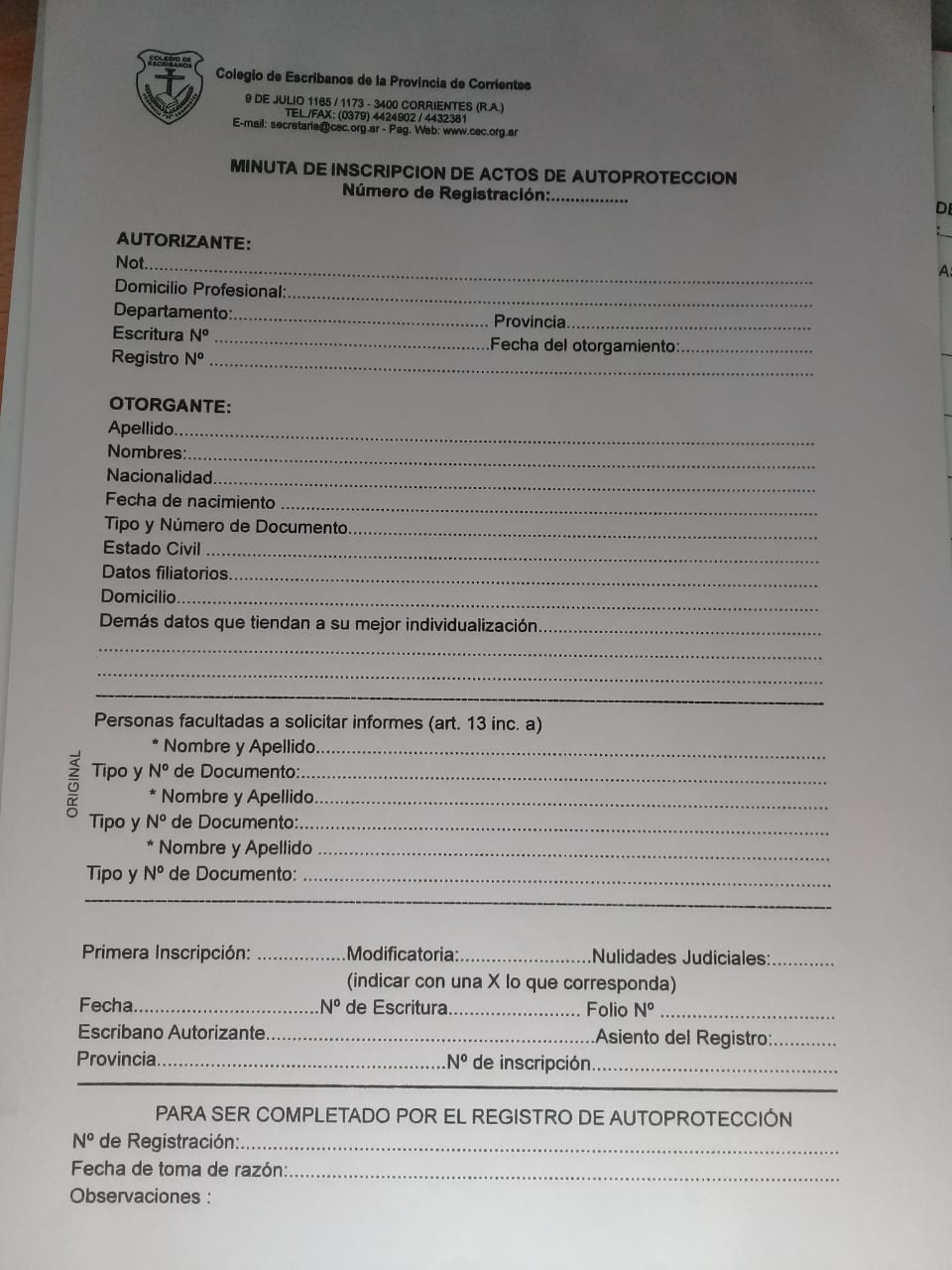 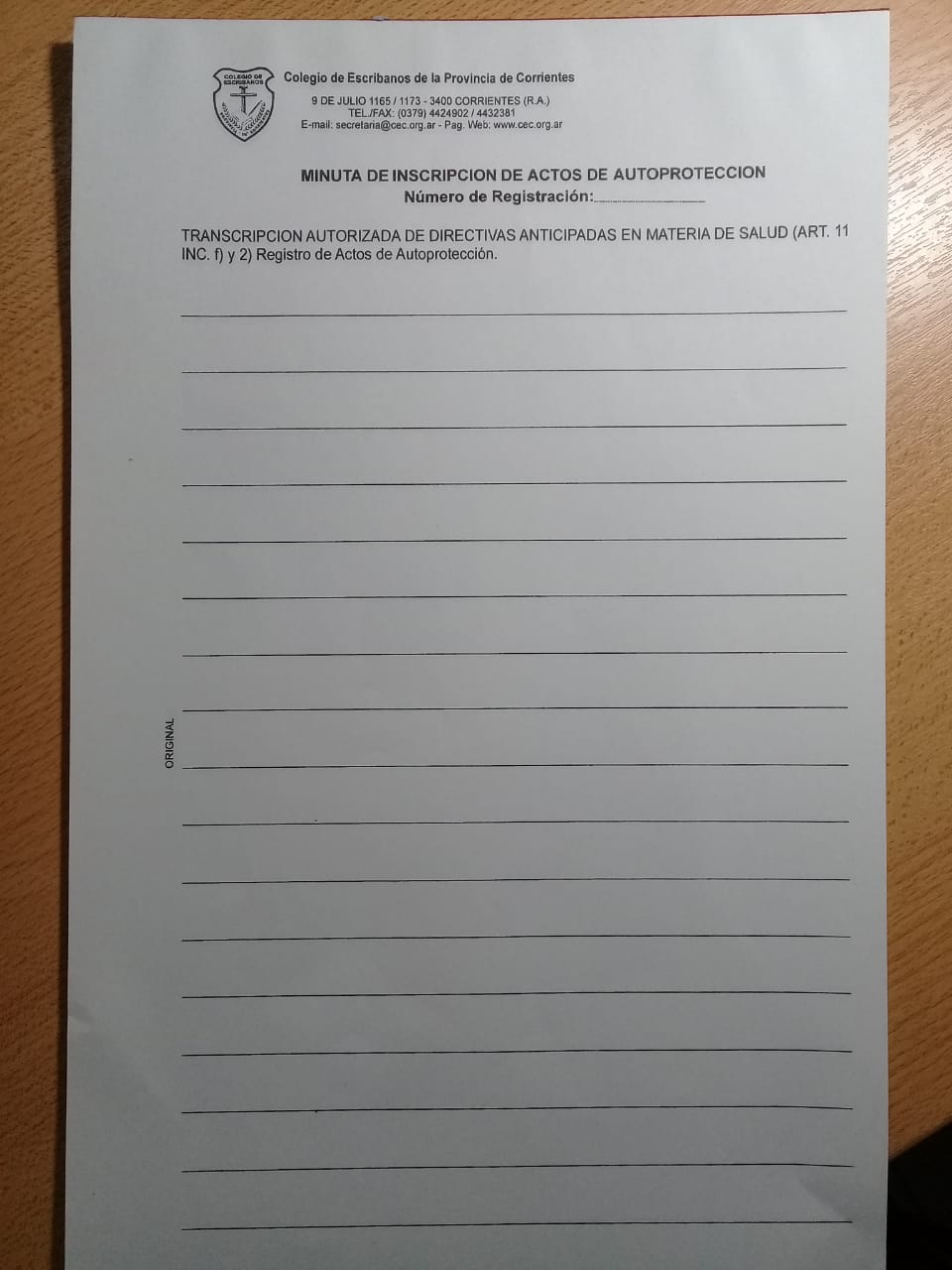 PROYECTO DE “LEY NACIONAL DE AUTOPROTECCIÓN Y PODERES PREVENTIVOS”.-
La ley consta de 14 artículos:
Artículo 1º.- Objeto: La presente ley tiene por objeto la regulación de los actos de autoprotección y de los poderes preventivos de acuerdo a la normativa constitucional y convencional vigente en materia de DDHH.
Artículo 2º.- Definiciones.
Acto de autoprotección. Es el acto jurídico personalísimo en el cual la persona expresa su voluntad, de manera fehaciente, mientras cuenta con aptitudes suficientes para ello, sobre materia autorreferentes, para que sea respetada ante la eventual pérdida de su autonomía.
Poder preventivo: Es el acto jurídico unilateral otorgado por una persona humana a favor de una o más personas humanas o jurídicas para que la representen en determinados actos en previsión de la pérdida del discernimiento o autonomía del poderdante. Se aplican las normas generales de la representación voluntaria en lo no modificado por la presente ley.
Mandato preventivo: Es el contrato por el cual una persona humana encomienda a otra u otras personas humanas o jurídicas, y éstas se obligan, a realizar uno o más actos jurídicos, en interés de la primera, en previsión de su pérdida de discernimiento o autonomía. Se aplican las normas generales del mandato en lo no modificado por la presente ley.
Persona en situación de vulnerabilidad: Persona humana que, por diferentes circunstancias, entre ellas edad, género, estado físico o mental, discapacidad, condiciones sociales, económicas, étnicas y/o culturales, encuentra barreras específicas que le impiden ejercer plenamente sus derechos.
Discernimiento suficiente: Aptitud de la persona humana de comprender el contenido, alcance y consecuencias del acto concreto a otorgar o en el cual tiene participación.
Artículo 3º.- Ejercicio del derecho de autoprotección. Toda persona humana, con discernimiento suficiente, tiene derecho a otorgar actos de autoprotección y poderes preventivos.
Artículo 4º.- Contenido del acto. El acto de autoprotección puede contener directivas anticipadas sobre materias autorreferentes como la salud del otorgante, su cuidado personal y las personas designadas al efecto, su lugar de residencia, su patrimonio, la designación del propio apoyo o curador y la de una o más personas para que lo representen y hagan cumplir la voluntad expresada incluso en lo referente a su identidad digital. El poder preventivo puede contener facultades amplias o especiales de acuerdo a la voluntad del otorgante, incluidas facultades patrimoniales, condiciones e instrucciones para el ejercicio de las facultades otorgadas, salvaguardas para evitar abusos, conflicto de intereses o influencia indebida y prever formas específicas de extinción. En el caso del poder preventivo en sentido estricto el apoderado podrá ejercer las facultades conferidas únicamente a partir de la pérdida de discernimiento o autonomía del poderdante, en la forma y condiciones previstas en el mismo instrumento, las que se deberán acreditar fehacientemente El poder preventivo con cláusula de subsistencia despliega sus efectos desde el momento del otorgamiento y subsistirá aun cuando dicha situación se produzca. El poder preventivo no se extingue por la pérdida de discernimiento, temporaria o definitiva, del otorgante En caso de restricción judicial a la capacidad de ejercicio, subsistirá salvo disposición judicial en contrario-.
Artículo 5º.- Nombramiento de apoyo o curador. Todas las personas, con discernimiento suficiente, pueden designar anticipadamente, en un acto de autoprotección o en un poder preventivo, sus propios apoyos y eventualmente curadores, en los términos de la Convención Internacional sobre los Derechos de las Personas con Discapacidad, y de los artículos 31, 32, 33, 43, 139 y concordantes del Código Civil y Comercial de la Nación. La persona excluida expresamente por el otorgante no puede ser designada en tal carácter.
Artículo 6º.- Nulidad. Son nulas aquellas disposiciones que impliquen desarrollar prácticas eutanásicas.
Artículo 7º.- Forma. El acto de autoprotección debe ser otorgado por escritura pública, o ante autoridad judicial y puede ser libremente modificado y revocado por quien lo otorgó. El poder preventivo debe ser otorgado por escritura pública. Testigos. En ningún caso es necesario la presencia de testigos para el otorgamiento de estos actos, salvo que el requirente, la autoridad judicial o el escribano autorizante así lo soliciten. 
Artículo 8º.- Registración. Los actos de autoprotección y los poderes preventivos, sus modificaciones y revocaciones, deben inscribirse en los registros que a tal fin funcionan en los colegios notariales de cada jurisdicción. Responsabilidad de los colegios notariales. Los colegios notariales deben garantizar las condiciones que permitan el acceso a estos actos en el ámbito de sus respectivas jurisdicciones y la atención especial para el caso de personas que no cuenten con recursos suficientes para ello.
Artículo 9º.- Casos especiales 
1.Persona menor de edad. A partir de los dieciséis años, las personas tienen derecho a otorgar actos de autoprotección. El adolescente entre trece y dieciséis años puede hacerlo con la asistencia de sus representantes legales. Sin perjuicio de ello, todo niño, niña y adolescente tiene el derecho a expresar su voluntad sobre cuestiones autorreferentes y que sea tenida en cuenta conforme con su desarrollo y madurez. La persona menor de edad, con discernimiento suficiente, puede otorgar poder preventivo con respecto a aquellos actos que la ley la autoriza a otorgar por sí misma. 
2. Personas mayores. Las personas mayores, en el marco de la Convención Interamericana sobre la protección de los Derechos Humanos de las Personas Mayores y en ejercicio de su autonomía, tienen derecho a otorgar actos de autoprotección y poderes preventivos y sus directivas deben respetarse. Entre otras materias autorreferentes, dichos actos pueden contener directivas con respecto a su propio proyecto de vida conforme a sus tradiciones y creencias, la designación de las personas que se encargarán de sus cuidados y atención, la elección de su lugar de residencia, dónde y con quién vivir, en igualdad de condiciones con las demás personas. Asimismo, pueden brindar de manera anticipada su consentimiento libre e informado e instrucciones respecto de las intervenciones en materia de atención de su salud, incluidos los cuidados paliativos y directivas referidas al final de vida. Ingreso en un residencial gerontológico. En el caso de ingreso a un residencial gerontológico o institución de hospedaje de larga estadía, temporal o permanente, la persona mayor debe previamente ser informada de manera suficiente y adecuada con respecto a los derechos que le asisten, especialmente a otorgar su acto de autoprotección, que puede contener, entre otras, directivas sobre su estadía en la institución. Consentimiento expreso. La persona mayor debe brindar su consentimiento expreso y fehaciente para su ingreso a los residenciales señalados. En el caso de no contar con el discernimiento suficiente y haber designado oportunamente a una persona al efecto en un acto de autoprotección o poder preventivo, se debe recabar el consentimiento expreso de la persona autorizada. 
3. Personas con discapacidad. Las personas con discapacidad, con o sin Certificado Único de Discapacidad, que cuenten con discernimiento suficiente, pueden expresar su libre y auténtica voluntad en actos de autoprotección y poderes preventivos, la cual debe ser respetada. Las personas con restricción judicial a su capacidad de ejercicio pueden otorgar el acto si no se encuentra vedado en la sentencia. En todos los casos tendrán derecho a expresar su voluntad y a que sea oportunamente tenida en cuenta 
4. Personas en situación de especial vulnerabilidad. Debe garantizarse a toda persona que presente dificultades para comunicarse, el derecho a otorgar los actos regulados en la presente ley y a utilizar para ello todos los apoyos humanos y tecnológicos adecuados que garanticen la fiel y auténtica expresión de su voluntad.
Artículo 10.- Proceso judicial de Restricción a la capacidad. Se encuentra legitimada para solicitar judicialmente la restricción a la capacidad de ejercicio, además de las referidas en el art. 33 del CCC, la persona designada en un acto de autoprotección o en un poder preventivo, si en el acto ha sido expresamente facultada al efecto. En caso de iniciarse un proceso judicial de restricción a la capacidad de ejercicio, el juzgado interviniente debe oficiar al Registro de Actos de Autoprotección a fin de conocer la existencia de un acto otorgado por la persona cuya protección se solicita. 
Artículo 11.- Directivas anticipadas sobre salud. Consentimiento informado Las directivas médicas otorgadas en un acto de autoprotección deben ser respetadas, aun cuando la persona se encuentre absolutamente imposibilitada para expresar su voluntad al tiempo de la atención médica. En este caso, la persona designada para hacer cumplir las directivas en materia de salud, será quien otorgue el consentimiento para actos médicos enumerados en el art 59 CCyC. Ninguna persona con discapacidad o en cualquier otra situación de vulnerabilidad puede ser sometida a investigaciones en salud sin el consentimiento previo libre e informado que exige el art. 59 CCC, para lo cual se le debe garantizar el acceso a los apoyos que necesite. Las personas menores de edad, las personas con discapacidad, las personas mayores, y todas aquellas en situación de especial vulnerabilidad, deben recibir información previa adecuada, clara y oportuna, que resulte accesible y comprensible de acuerdo con su identidad cultural, nivel educativo y necesidades de comunicación. En el caso de necesitar apoyo, asistencia o representación, se le debe proveer por vía extrajudicial o judicial. Las instituciones de salud deben informar a sus pacientes, de manera previa, precisa y adecuada, sobre el derecho que les asiste de otorgar un acto de autoprotección que contenga directivas anticipadas sobre su salud, las que deberán incluirse en su historia clínica.
Artículo 12.- Mandato preventivo. Las disposiciones de la presente ley se aplican al mandato preventivo, el que se podrá otorgar con los mismos recaudos que el poder preventivo.
Artículo 13.- Extinción. Los actos regulados por la presente ley se extinguen: a) Por el vencimiento del plazo o cumplimiento de la condición, en el caso en que se haya dispuesto así en el instrumento. b) Por la revocación efectuada, por cualquier medio, por el otorgante del acto c) Por la muerte del otorgante del acto.
Artículo 14.- De forma.
Hipotecas invertidas.
Concepto.-
DERECHO COMPARADO.-
-España 
-Estados Unidos
-Otros: Canadá, Japón, Australia, Nueva Zelanda, Chile, Perú.-
Antecedentes legislativos en Argentina (2018). 
Requisitos: Los beneficiarios serían jubilados y pensionados mayores de 70 años y todas las personas que posean Certificado Único de Discapacidad que sean titulares de un inmueble. El crédito se otorgaría en cuotas iguales, periódicas y mensuales y la deuda originada solo sería exigible fallecido el deudor.
Fundamentos y beneficios.-
Código Civil y Comercial (art. 2205): “…derecho real de garantía, que recae sobre uno o más inmuebles individualizados, que continúan en poder del constituyente y que otorga al acreedor, ante el incumplimiento del deudor, las facultades de persecución y preferencia para cobrar sobre su producido el crédito garantizado”.
Dificultades y aspectos para fortalecer la figura.-
Co-housing
1970, Holanda y Dinamarca.- 1988, vocablo inventado por los arquitectos McCammant y Durett.-
Es un modelo de vivienda comunitaria, que se presenta como respuesta a los diferentes problemas de hacinamiento, contaminación, elevados costos del suelo, falta de asistencia a poblaciones vulnerables y otras problemáticas que han ido apareciendo en los centros urbanos de mayor crecimiento alrededor del mundo. 
Permite a los propietarios tener un área privada como familia o individuos, pero también tienen la oportunidad de participar en espacios comunes que están diseñados por los mismos propietarios y donde se realizan actividades comunitarias promoviendo la colaboración entre los residentes.
Características:
El proceso participativo: todos los residentes deciden en forma conjunta sobre el proyecto de construcción o reforma del complejo de viviendas. 
El diseño intencional fomentar el sentido de comunidad. 
Los servicios comunes: complementan a las viviendas individuales y constituyen el corazón de la comunidad.
La gestión por parte de los residentes: son los que toman las decisiones que hacen a la administración de la comunidad. La autogestión para convivir en comunidad y cooperación.
A estas cuatro características se suelen añadir otras dos que serían: 
La estructura organizativa horizontal: se basan en una democracia interna y se toman las decisiones de manera consensuada. 
La independencia económica de las personas residentes entre sí: Los integrantes de la comunidad deben pagar un canon por el uso de los espacios comunes.
Modelos jurídicos posibles.
COOPERATIVAS: Se tratan de asociaciones voluntarias abiertas a todas las personas capaces de utilizar sus servicios y dispuestas a asociarse. Los asociados participan activamente en la fijación de políticas y en la toma de decisiones, y contribuyen equitativamente a la formación del capital; es decir, se organizan y la gestionan en forma democrática. La propiedad de lo construido pertenece a la cooperativa formada al efecto; y los asociados sólo tienen el derecho de uso de su respectiva vivienda, lo que conlleva el derecho de usar y gozar de las instalaciones y servicios comunes.
CONJUNTOS INMOBILIARIOS: El Código Civil y Comercial de la Nación establece que “son conjuntos inmobiliarios (...) cualquier otro emprendimiento urbanístico independientemente del destino de vivienda permanente o temporaria, laboral, comercial o empresarial que tenga, comprendidos asimismo aquellos que contemplan usos mixtos, con arreglo a lo dispuesto en las normas administrativas locales.”.- Todos los conjuntos inmobiliarios deben conformar normativamente, un derecho real de propiedad horizontal especial. El reglamento de propiedad horizontal especial o la modificación de dicho reglamento deben establecer las normas de conducta para todos los habitantes del conjunto inmobiliario para armonizar la vida dentro del mismo entorno. Debe preverse la admisión o permanencia para el uso de servicios comunes por parte de personas con vínculo de parentesco o amistad con los titulares de las unidades funcionales.
TIEMPO COMPARTIDO: “cuando uno o más bienes están afectados a su uso periódico y por turnos, para alojamiento, hospedaje, comercio, turismo, industria u otros fines y para brindar las prestaciones compatibles con su destino”. Asimismo, establece que su afectación debe otorgarse por escritura pública, y además, inscribirse en los respectivos Registros.- Este tipo de derecho real puede utilizarse en casos temporales, pasibles de contar en semanas o días (como recuperación post-hospitalaria, estancias  diurnas o nocturnas, etc), o para estancias prolongadas, para lo cual debería establecerse un periodo temporal fijo.
-USUFRUCTO - USO - HABITACIÓN: Estos derechos reales podrían servir para comercializar tanto residencias de vida asistida como viviendas colaborativas, propiciando la cesión del titular del derecho, como así también su extinción por el cumplimiento del plazo pactado o ante el fallecimiento del usuario, volviendo luego la cosa al nudo propietario, quien puede volver a darla en uso, con lo que el derecho real será personal y vitalicio.
USUFRUCTO: “ARTICULO 2129.- Concepto. Usufructo es el derecho real de usar, gozar y disponer jurídicamente de un bien ajeno, sin alterar su sustancia. Hay alteración de la sustancia, si es una cosa, cuando se modifica su materia, forma o destino, y si se trata de un derecho, cuando se lo menoscaba.”
USO: “ARTICULO 2154.- Concepto. El uso es el derecho real que consiste en usar y gozar de una cosa ajena, su parte material o indivisa, en la extensión y con los límites establecidos en el título, sin alterar su sustancia. Si el título no establece la extensión del uso y goce se entiende que se constituye un usufructo. El derecho real de uso sólo puede constituirse a favor de persona humana.”
HABITACION: “ARTICULO 2158.- Concepto. La habitación es el derecho real que consiste en morar en un inmueble ajeno construido, o en parte material de él, sin alterar su sustancia. El derecho real de habitación sólo puede constituirse a favor de persona humana.”
ESO ES TODO POR HOY !GRACIAS!ESCRIBANIÑOS 